Věta dvojčlenná, jednočlenná, větný ekvivalent
OPAKUJEME
Zájmeno já - Kvíz (wordwall.net)

Mě/mně - Třídění skupin (wordwall.net)
TEST
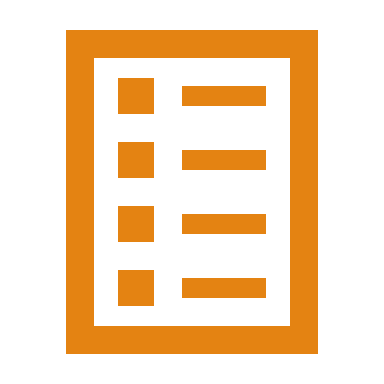 PROVĚRKA
Zakroužkuj správnou variantu mně nebo mě:

beze mě/mně se obejdou
6. pád (o) mně/mě
zatemnění/zatemění oken ve válce
viděl mně/mě za oknem
ohromě/ohromně






noc je temější/temnější
měla pro mně/mě porozumění/porozumnění
dali mně/mě dárky
pomněr/poměr
promněna/proměna dívky v ženu
Jaký je rozdíl mezi větami?
Věta jednočlenná, dvojčlenná, větný ekvivalent:
Rozlište věty jednočlenné a dvojčlenné:
VJ
VJ
VD
VD
VD, VJ
VD
VJ
VJ
VD
VD
VJ
V kotli vyhaslo.
Ve sklepě došlo k výbuchu.
Po splnění přijímacích zkoušek budu přijat na vysokou školu.
Nebuďte vybíraví.
Dostal pěstí a zatmělo se mu před očima.
Tati, máš něco nového.
V tomhle úkolu nám jde o všechno.
Venku se velice rozpršelo.
Co mám na tobě ráda?
Tomášovi se to vůbec nelíbilo.
Bolí mě na prsou.
Převeďte věty jednočlenné na dvojčlenné a naopak:
Včera pršelo.
Téměř celý den padal sníh.
Bylo mi moc smutno.
Hromy nás ohlušovaly.
V krbu zapraskalo.
Mám bolesti v zádech.
Necítím se dnes dobře.
Odpoledne se jde do kina.
Včera padal déšť.
Téměř celý den sněžilo.
Byla jsem moc smutná.
Silně hřmělo.
V krbu zapraskalo dříví.
Bolí mě v zádch.
Není mi dobře.
Odpoledne jdeme do kina.
Zakroužkujte správnou odpověď:
Včera bylo hezky.
VJ
VD
ekvivalent

Nezáleží mu na mě.
VJ
VD
ekvivalent


Odešli domů.
VJ
VD
ekvivalent

Stůj!
VJ
VD
ekvivalent
Byl jasný horký den.
VJ
VD
ekvivalent

Vážené dámy a milí pánové!
VJ
VD
ekvivalent




Musím se připravit na zítra.
VJ
VD
ekvivalent

Maso a uzeniny
VJ
VD
ekvivalent
Včera celý den padaly kroupy.
VJ
VD
ekvivalent

Jste v pořádku?
VJ
VD
ekvivalent







Hrozně mě škrábe v krku.
VJ
VD
ekvivalent

Píše tu práci už přes dvě hodiny.
VJ
VD
ekvivalent
Procvičování
PS str. 36
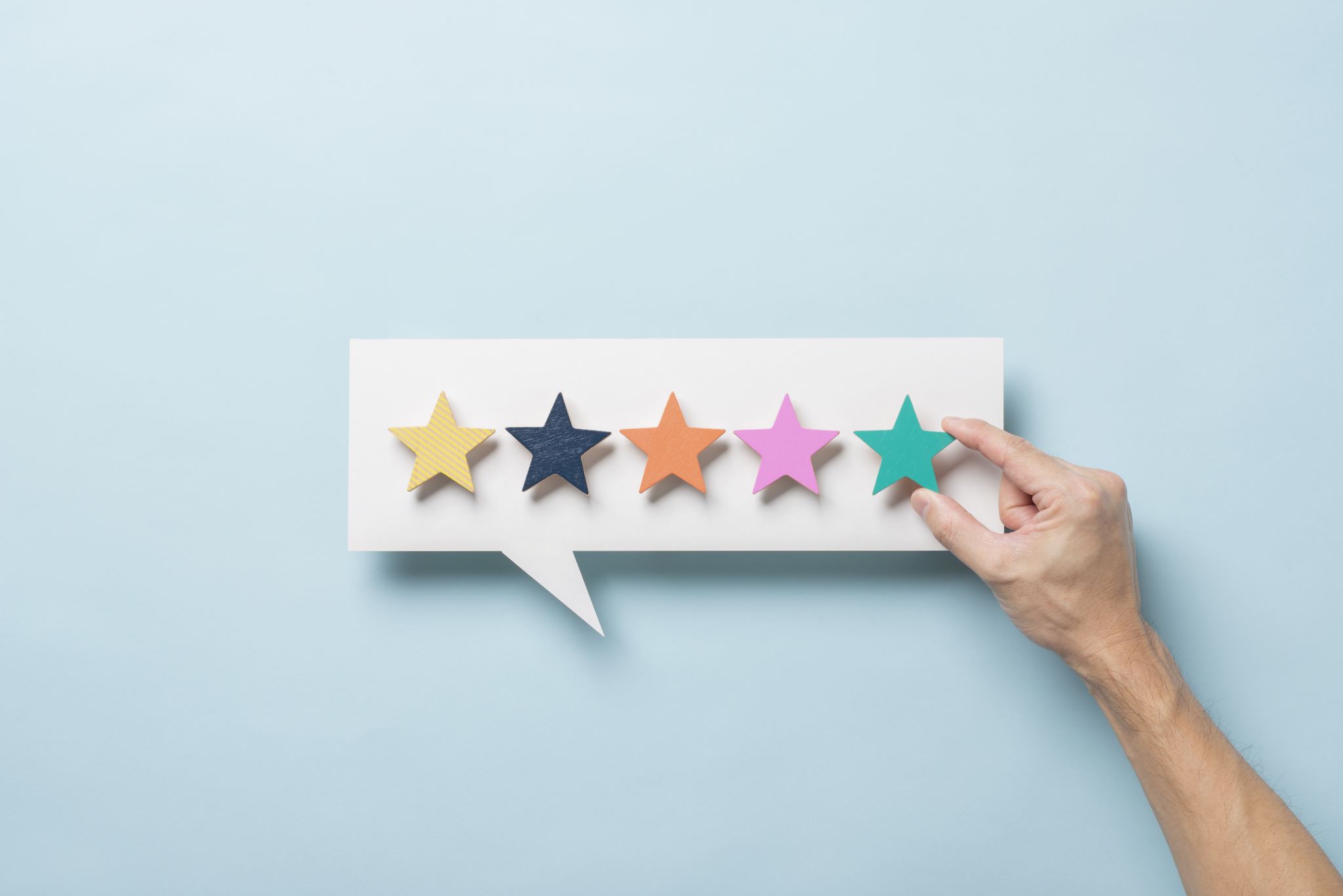 Hodnocení